17.  Basic Trigonometric Identities
TRIGONOMETRIC IDENTITIES
An identity is an equation that is true for all defined values of a variable.
We are going to use the identities to "prove" or establish other identities.
Trigonometric Identities
Quotient Identities
Reciprocal Identities
Pythagorean Identities
sin2q +  cos2q = 1
tan2q +  1 = sec2q
cot2q +  1 = csc2q
Two types of problems
Simplifying – there will be no = sign
Verifying – there will be an equal sign – 
you must prove that one side equals the other
Simplifying
sin x
cos x
Example
simplify            tanxcosx
tanx cosx
tanxcosx = sin x
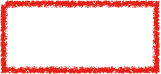 sec x
sec x
sin x
sinx
1
1
1
= tan x
=
=
x
cos x
cos x
cos x
csc x
csc x
sin x
1
Example
simplify
Example
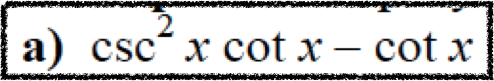 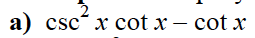 Simplify:
Factor out cot x
= cot x (csc2 x - 1)
Use pythagorean identity
= cot x (cot2 x)
Simplify
= cot3 x
Simplify each expression.
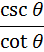 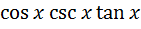 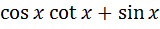 Simplify.
Verifying
In establishing an identity you should NOT move things from one side of the equal sign to the other.  Instead – start with the more complicated side, substitute using identities you know,  and simplifying until both sides match.
tan(x) cos(x) = sin(x)
12
tan2(x) = sin2(x) cos-2(x)
13
Strategies
Use Pythagorean identities to simplify things with squares
Factor out common factors or difference of squares
Get common denominator to add or subtract fractions
Distribute if something outside of parentheses
Change everything that is not already sin or cos into sin/cos